Figure 1 RB (A) and II stimuli (B). Each point represents a distinct Gabor patch (sine-wave) stimulus defined by ...
Cereb Cortex, Volume 17, Issue 1, January 2007, Pages 37–43, https://doi.org/10.1093/cercor/bhj122
The content of this slide may be subject to copyright: please see the slide notes for details.
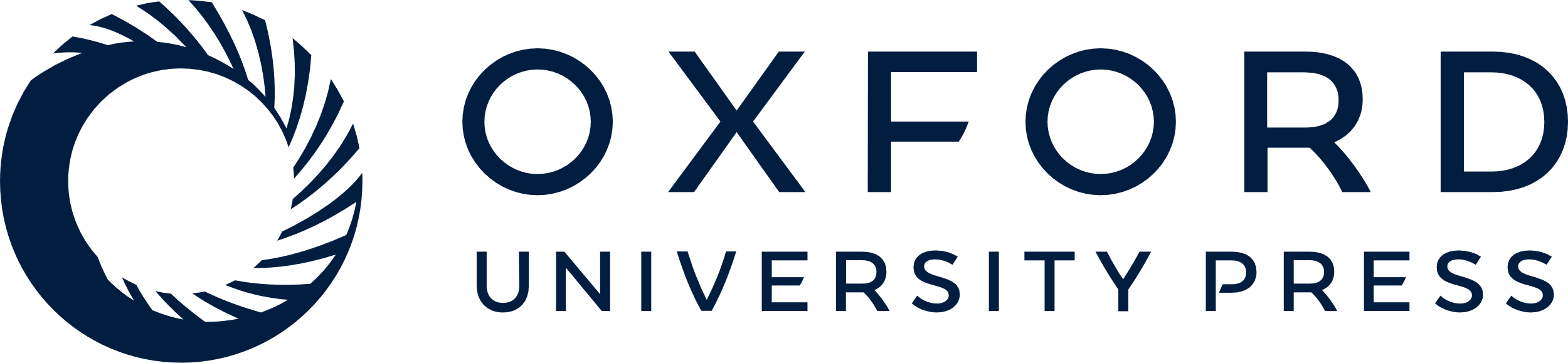 [Speaker Notes: Figure 1 RB (A) and II stimuli (B). Each point represents a distinct Gabor patch (sine-wave) stimulus defined by orientation (tilt) and frequency (thickness of lines). In both stimulus sets, there are 2 categories (crosses and open circles points). RB categories are defined by a vertical boundary (only frequency is relevant for categorization), whereas II categories are defined by a diagonal boundary (both orientation and frequency are relevant). In both RB and II stimuli there are examples of a stimulus from each category. (C) Schematic of a single trial. A fixation point is followed by the to-be-categorized-stimulus (either RB or II depending on the subject), then a short visual mask that is followed by the feedback. The subject responded “category A” or “category B” during the 2 s the stimulus was on the screen using handheld buttons. The length of the intertrial interval was pseudorandom and based on between zero and five 4-s “fixation-only” trial periods arranged to maximize the separability of the measured hemodynamic response to stimulus trials.


Unless provided in the caption above, the following copyright applies to the content of this slide: © The Author 2006. Published by Oxford University Press. All rights reserved. For permissions, please e-mail: journals.permissions@oxfordjournals.org]